BEFORE WE START!
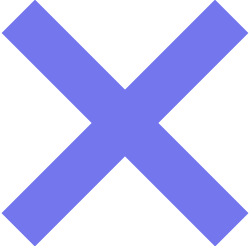 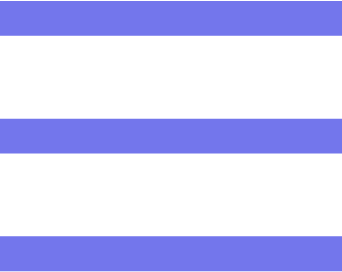 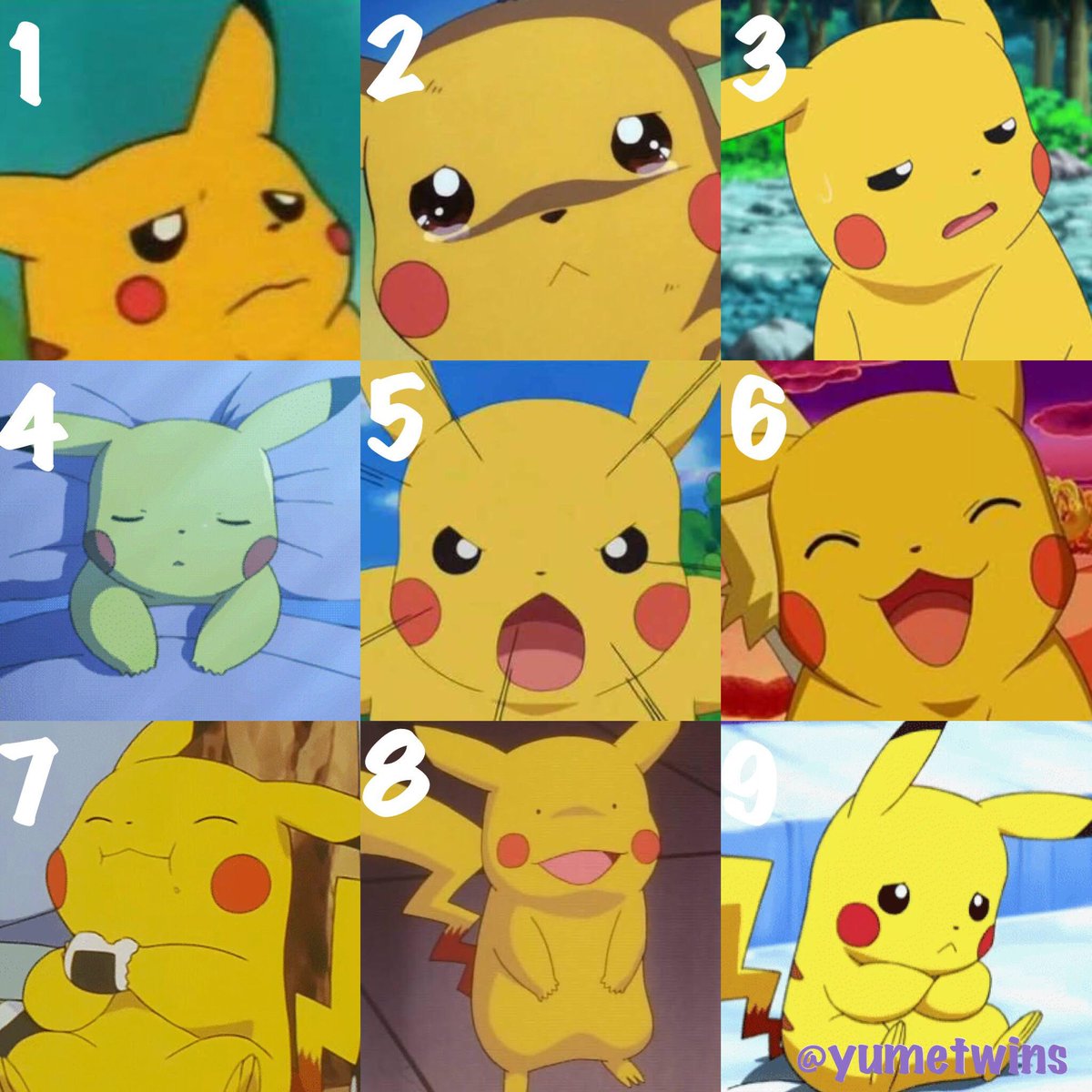 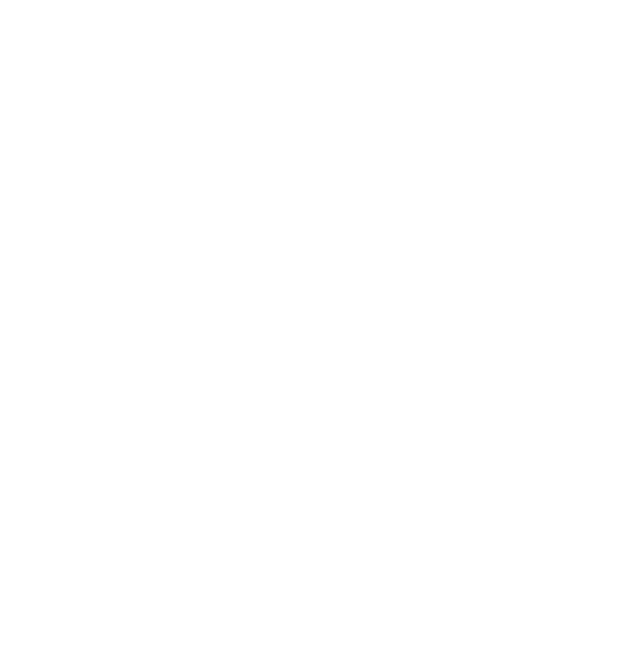 Answer orally or on the chat: 
How are you?
01
02
03
04
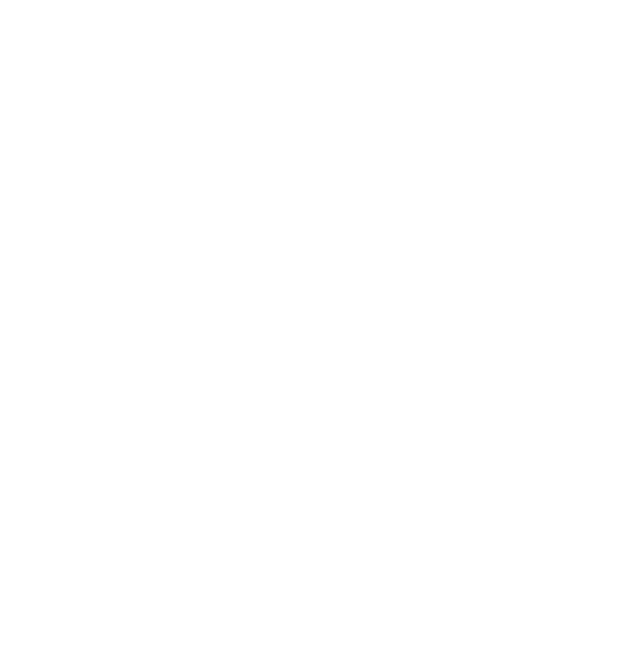 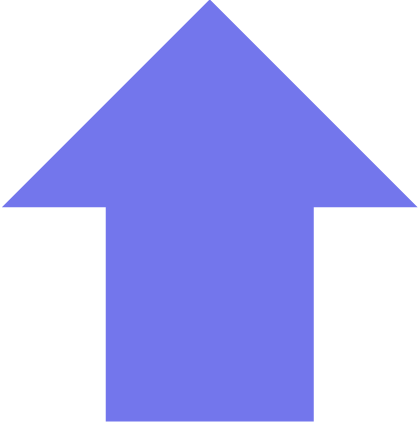 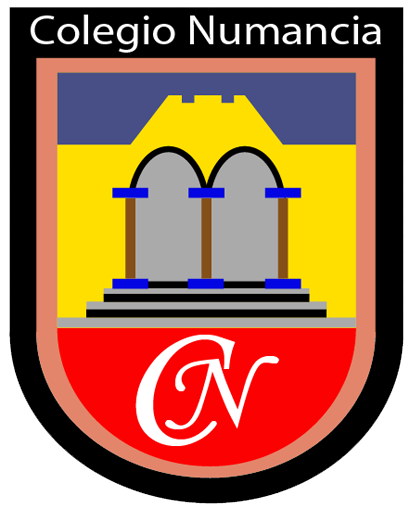 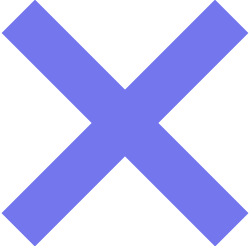 UNIT 0: REVIEWEnglish Class
Fifth Grade
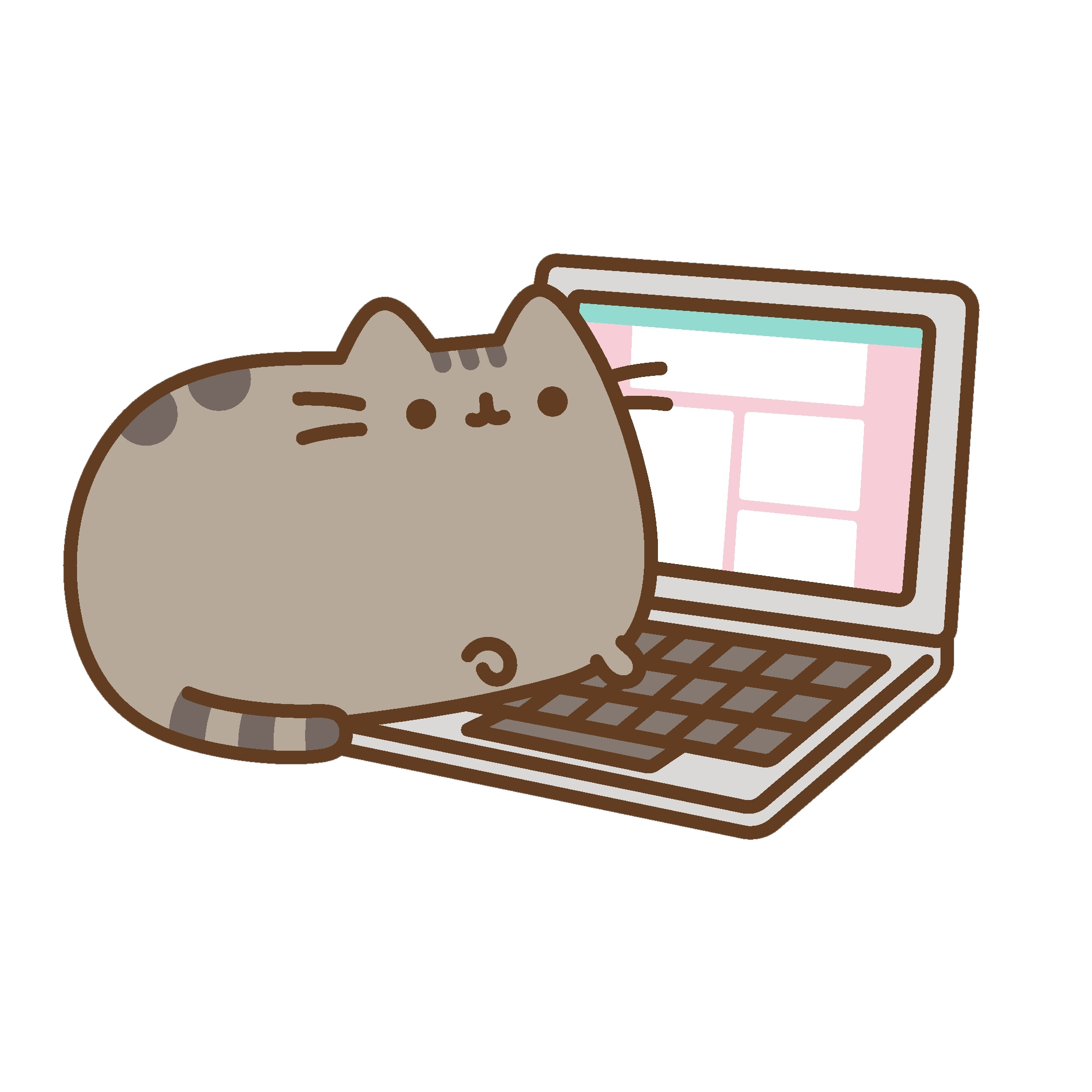 14 – 04 – 2021
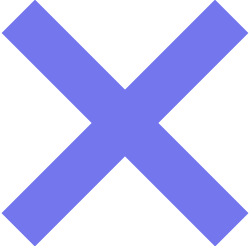 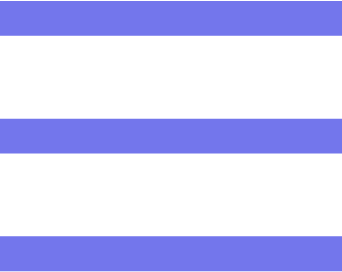 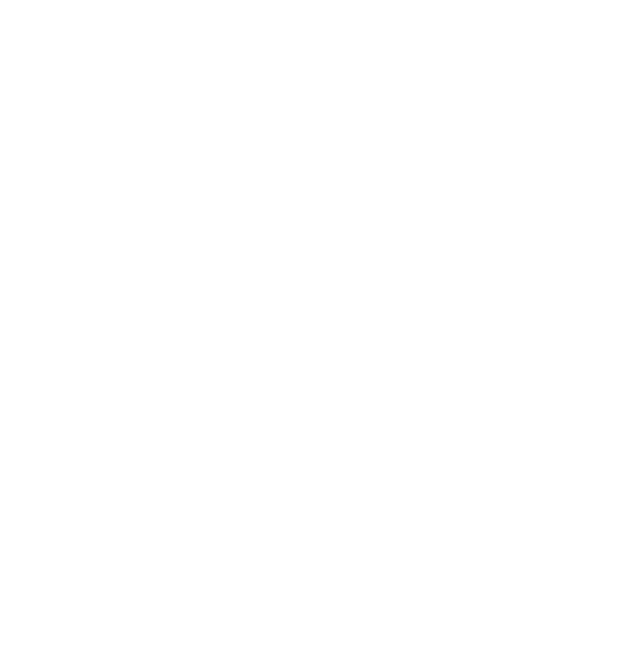 01.
01
02
Learning Outcome:
03
04
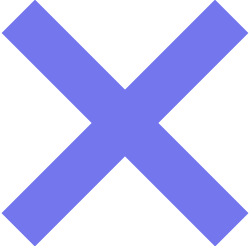 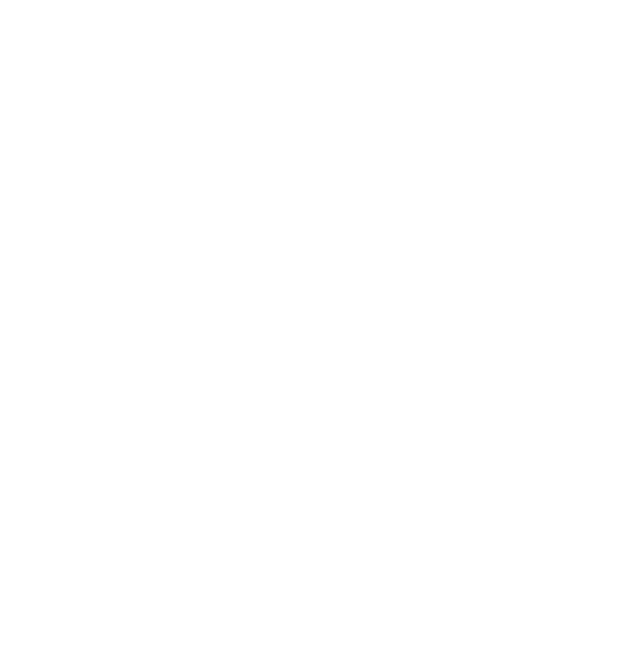 Reforzar contenidos previos (2020)
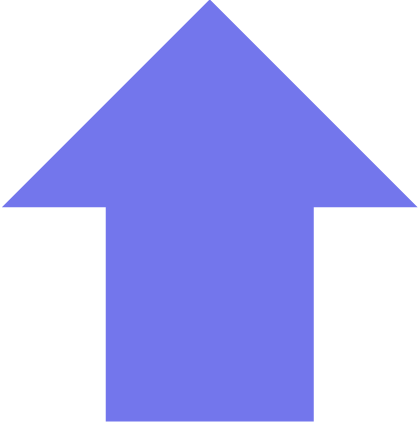 ACTIVATION: VOCABULARY REVIEW
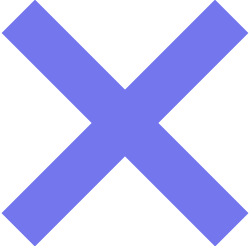 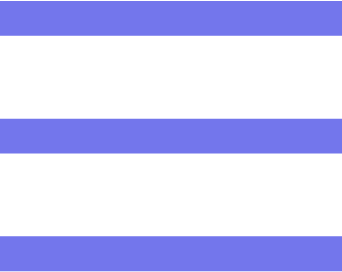 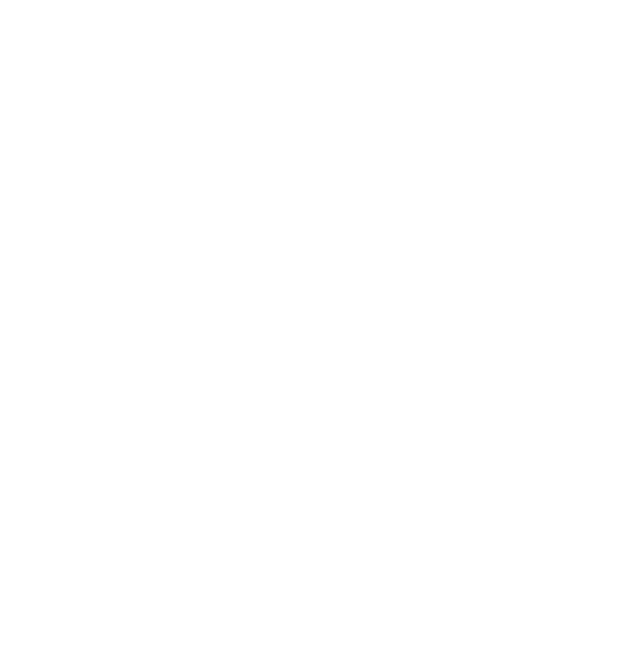 01
02
1.
03
Con más calma, puedes volver a desarrollar la actividad de activación!
04
Complete the activity in the following link: https://es.educaplay.com/recursos-educativos/6293827-unit_2_vocabulary_dictation.html
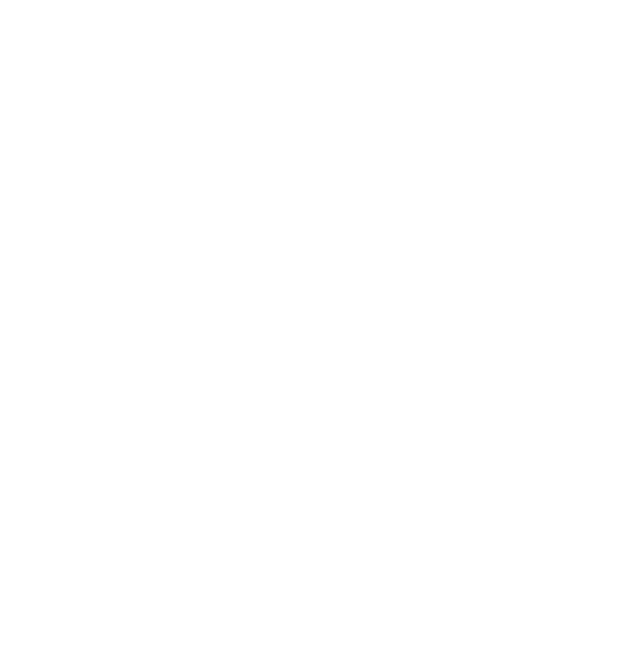 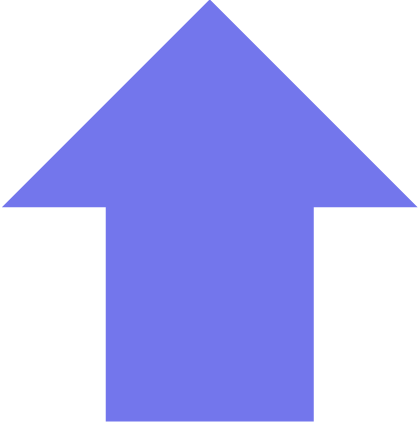 2. VOCABULARY REVIEW
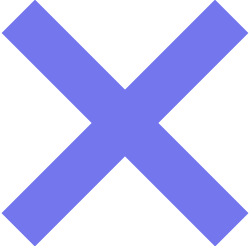 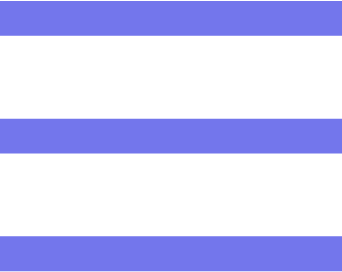 Completa los siguientes diálogos en tu cuaderno:
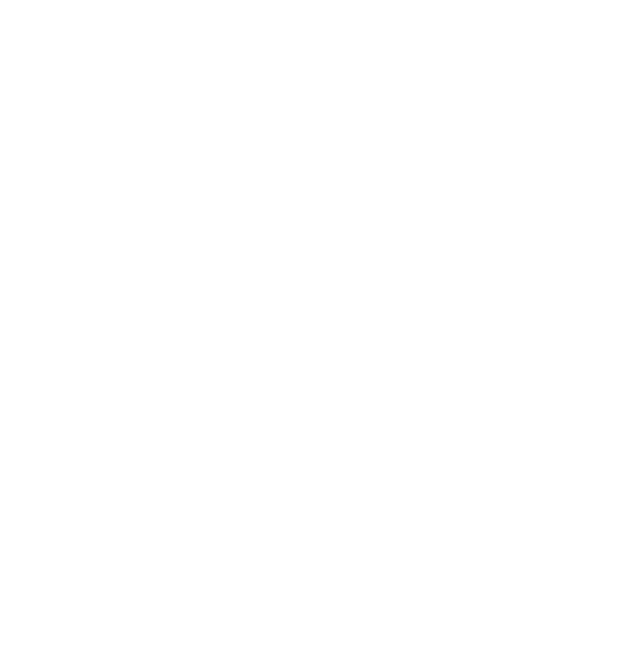 - How are you?
- __________
01
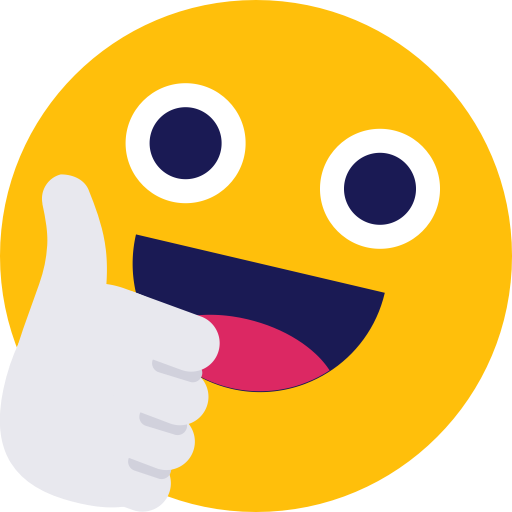 - Hello, my name is Mark!
- ________
02
- Thank you!
- ________
03
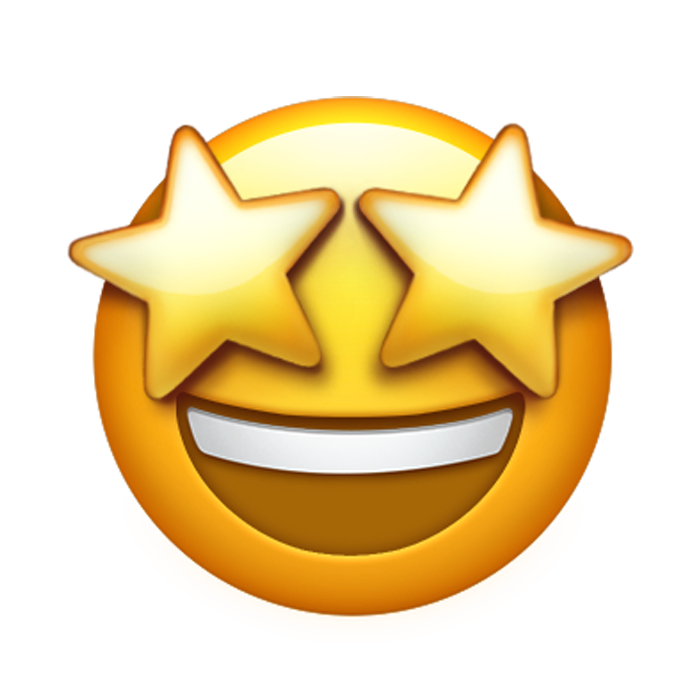 - How are you? 
- _________
04
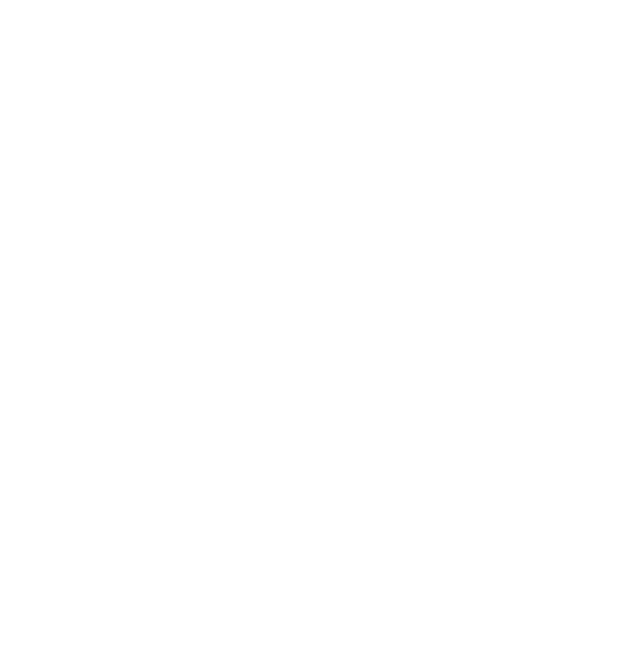 - Okay, bye!
- ________
- How are you?
- _________
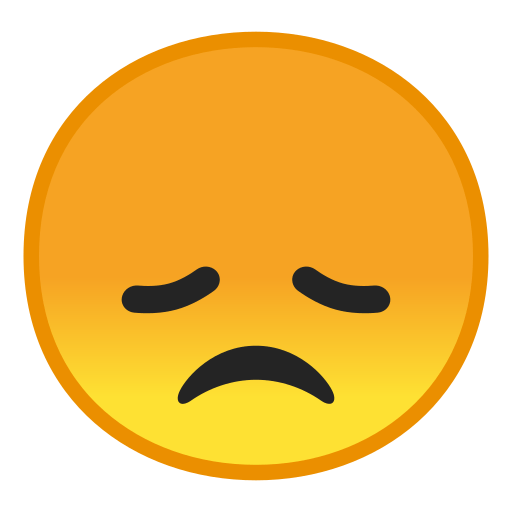 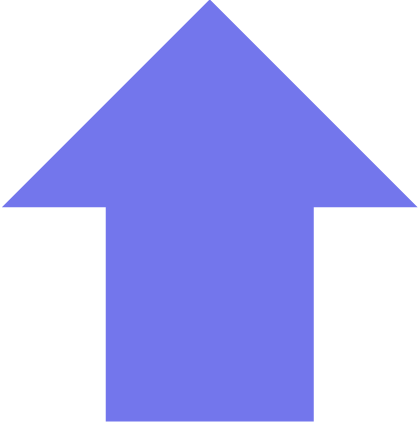 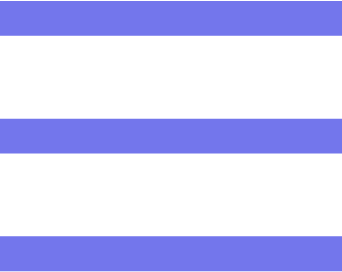 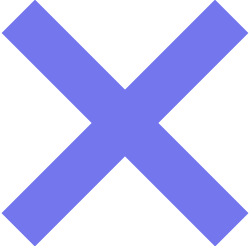 EXCELLENT JOB!
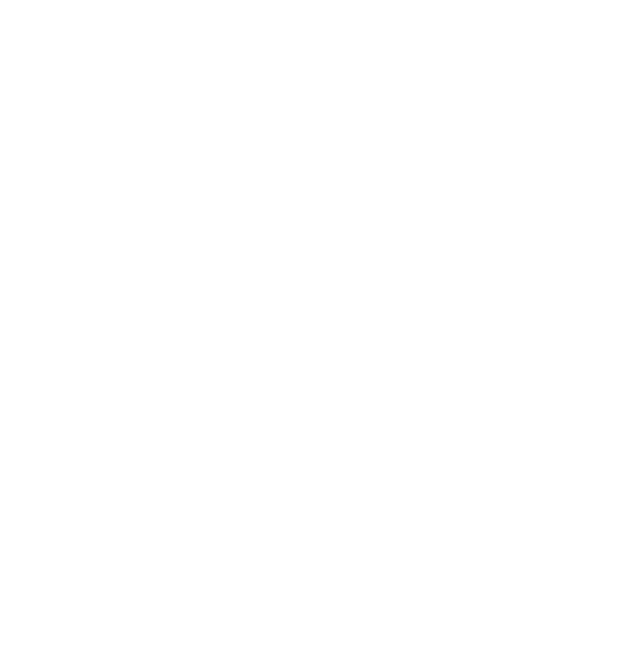 01
Do you have any questions?
f.olivares@colegionumancia.cl
02
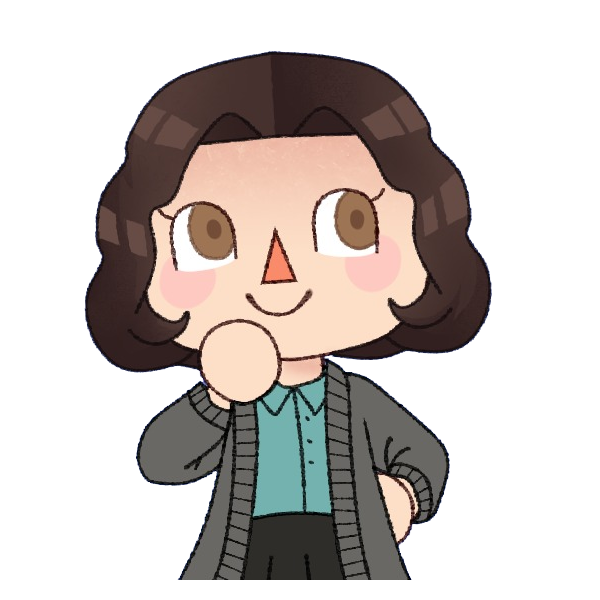 03
04
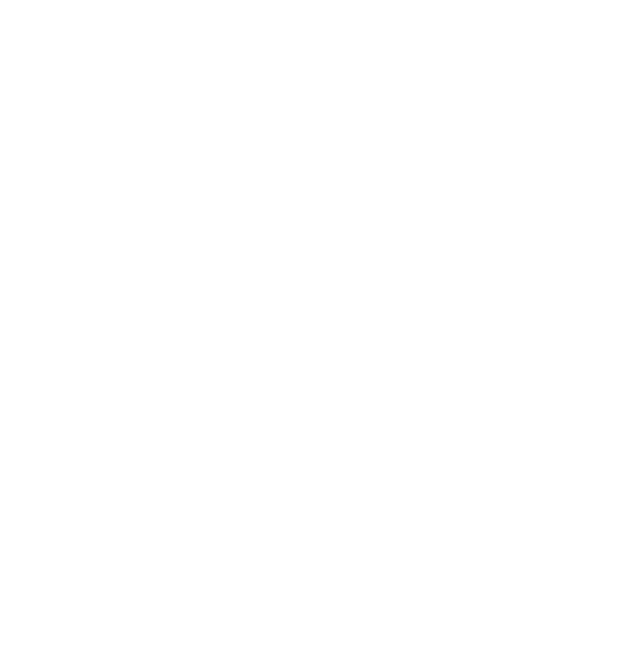 Please keep this slide for attribution
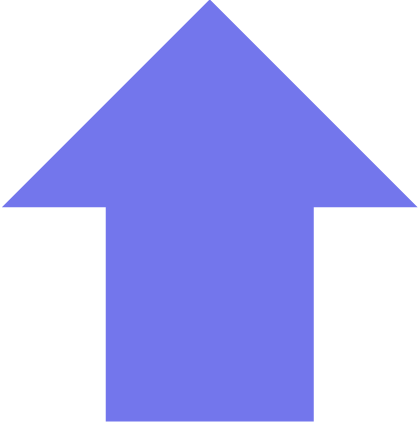